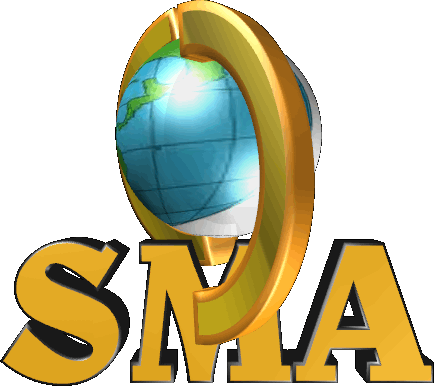 ANALISIS DATA
By : Damanik
SMAN 9 Kota Jambi
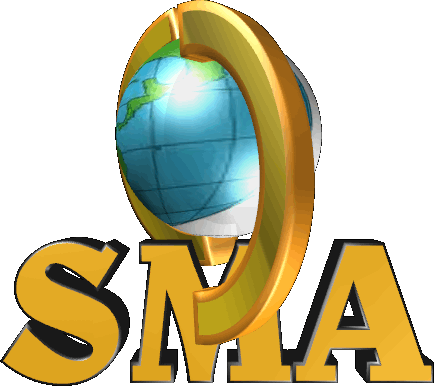 Kompetensi Dasar
Memahami bahwa data dapat dikoleksi secara kontinyu dan otomatis melalui berbagai perangkat.
Memahami aspek privasi dalam pengumpulan data.
Memahami data yang terkumpul dalam jumlah besar yang dapat ditransformasi, digeneralisasi, disederhanakan.
Mengenal berbagai cara visualiasi data.
Melakukan berbagai cara pengumpulan data yang dijelaskan di kelas
Mengambil dan mempublikasi data dengan memerhatikan aspek privasi, memanfaatkan fitur visualisasi dari pengolah angka
Memroses data dengan fitur lanjut pemroses angka.
Memvisualisasikan data dalam jumlah besar serta memberikan interpretasi yang berdasarkan penalaran dan prediksi data dengan memanfaatkan fitur visualisasi dari pengolah angka
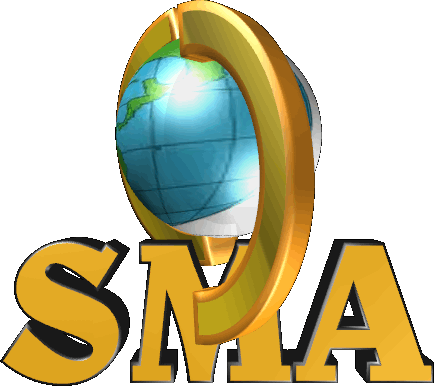 Tujuan Pembelajaran
Pengertian Analisis Data
Cara Mengoleksi Data dari berbagai perangkat
Melakukan berbagai Teknik pengumpulan data
Mengoperasikan dan melakukan pemrosesan data
Visualisasi data
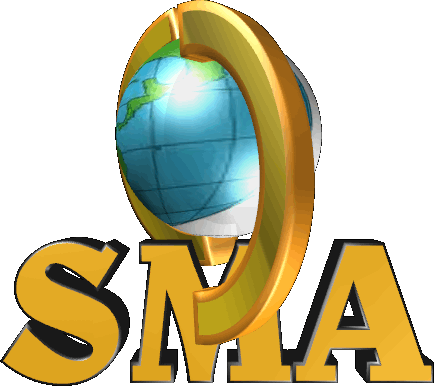 ANALISIS DATA
Steven J Taylor (1975)
	Menurut Taylor, arti analisis data adalah proses yang merinci usaha secara formal untuk menemukan tema dan merumukan hipotesis (ide) seperti yang disarankan dan sebagai usaha untuk memberikan bantuan dan tema pada hipotesis
Lexy J. Moleong (2002) 
Menurut Lexy, pengertian analisis data adalah proses mengatur urutan data, mengorganisasikannya kedalam suatu pola, kategori dan satuan uraian dasar
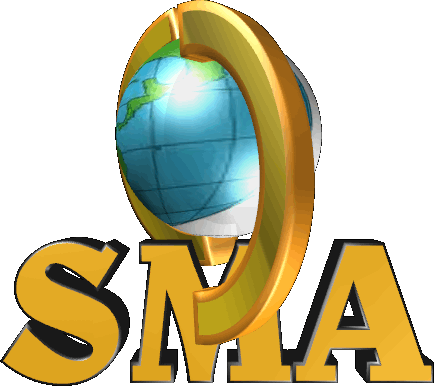 DATA
Data : Informasi dalam bentuk yang dapat di proses dikomputer, seperti representasi digital dari teks, angka, grafis, teks, atau suara

Data merupakan suatu kumpulan yang terdiri dari fakta-fakta untuk memberikan gambaran yang luas terkait dengan suatu keadaan
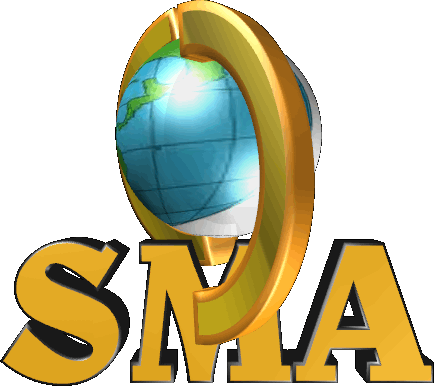 Analisis Data
Analisis data adalah proses pengolahan data dengan tujuan untuk menemukan informasi yang berguna yang dapat dijadikan dasar dalam pengambilan keputusan untuk solusi suatu permasalahan.
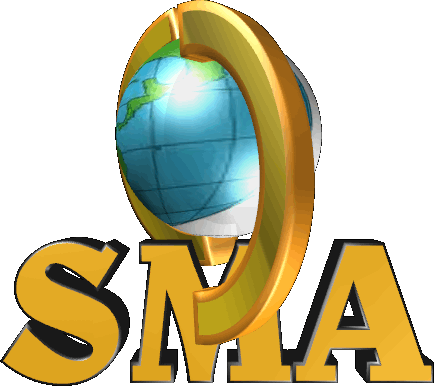 Jenis Analisis Data
jenis analisis data yaitu :
1. Analisis kualitatif dan 
2. Analisis kuantitatif. 
Analisis kualitatif adalah analisis secara sistematis yang tidak menggunakan model matematika atau statistika. Dengan kata lain analisis ini dilakukan dengan membaca tabel, grafik, atau data lainnya yang sudah tersedia yang diperoleh dari berbagai sumber dengan teknik pengumpulan data tertentu. Tujuan analisis kualitatif adalah untuk menemukan makna dari data-data tersebut. 
Analisis kuantitatif adalah analisis yang menggunakan model matematika atau statistika dalam memproses datanya. Hasil analisis biasanya berupa angka-angka yang akan disajikan dan diuraikan oleh peneliti. Adapun teknik yang digunakan dalam analisis kuantitatif yaitu teknik analisis deskriptif dan teknik analisis inferensial yang memiliki fungsinya masing-masing.
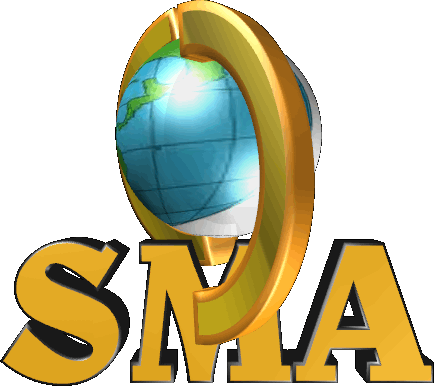 Prosedur Analisis Data
Pertama tentunya mengumpulkan data yang dibutuhkan untuk penelitian. Pastikan data yang digunakan sudah lengkap dan memiliki sumber yang jelas. Selanjutnya lakukan identifikasi data dan kelompokkan berdasarkan karakteristiknya. Lakukan juga normalisasi data agar data dalam bentuk yang sama untuk memudahkan proses analisis. Lalu lakukan analisis data tersebut menggunakan metode atau teknik yang sesuai. Hasil analisis data kemudian disajikan dalam bentuk yang menarik dan mudah dipahami.
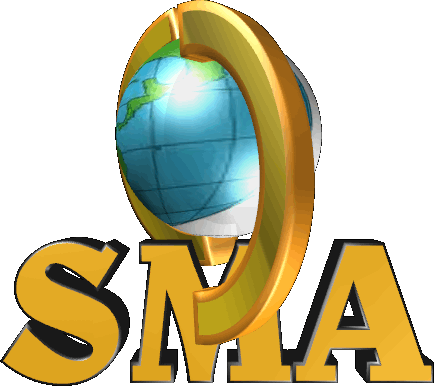 Langkah dan Prosedur Analisis Data
Pengumpulan Data, tahap awal dari aktivitas analisis data adalah pengumpulan data yang akan dianalisis
Tahap Editing, yaitu proses pemeriksaan kejelasan dan kelengkapan terkait pengisian instrumen pengumpulan data
Tahap Koding, yaitu proses identifikasi dan klasifikasi terhadap semua pernyataan yang ada pada instrumen pengumpulan data berdasarkan variabel yang sedang diteliti
Tahap Pengujian, yaitu proses pengujian kualitas data, baik dari sisi validasi maupun reliabilitas instrumen dari pengumpulan data
Tahap Mendeskripsikan Data, yaitu proses membuat deskripsi data dengan menyajikannya dalam bentuk tabel frekuensi atau diagram dengan beragam ukuran tendensi sentral maupun ukuran dispersi. Tujuannya adalah agar memahami karakteristik data sampel dari suatu penelitian
Tahap Pengujian Hipotesis, yaitu proses pengujian terhadap proposisi apakah bisa diterima atau ditolak, apakah memiliki makna atau tidak. Berdasarkan tahap inilah nantinya akan dibuat simpulan atau keputusan
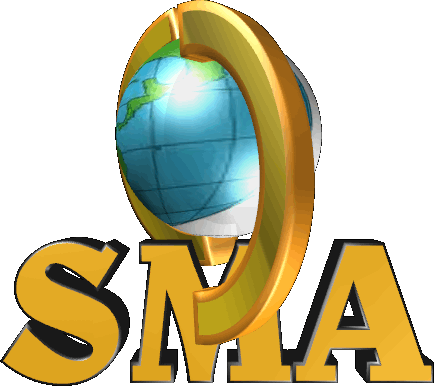 Keuntungan Analisis Data
Beberapa keuntungan melakukan analisis data bagi sebuah penelitian :
Mendapatkan hasil pengukuran yang lebih jelas
Proses identifikasi lebih reliabel
Memunginkan untuk melakukan identifikasi pada hal-hal yang penting
Dapat dilihat secara visual sehingga membantu dalam mengambil keputusan secara cepat dan tepat
Dalam kegiatan bisnis, membantu proses identifikasi masalah yang membutuhkan tindakan atau keputusan
Memiliki kesadaran yang lebih baik mengenail potensi dari pelanggan
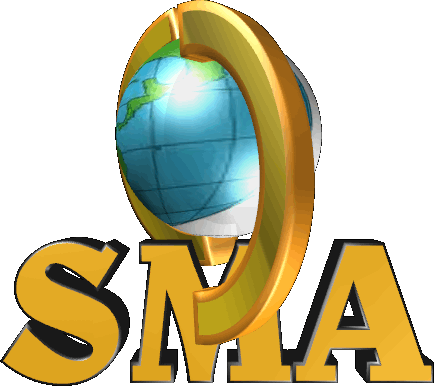 Teknik Pengumpulan Data
Terdapat dua hal utama yang mempengaruhi kualitas data hasil penelitian yaitu kualitas instrumen penelitian dan kualitas pengumpulan data. Kualitas instrumen penelitian berkenaan dengan validitas dan reliabilitas instrumen dan kualitas pengumpulan data berkenaan dengan ketepatan cara-cara yang digunakan untuk mengumpulkan data. Oleh karena itu instrumen yang telah teruji validitas dan reliabilitasnya belum tentu dapat menghasilkan data yang valid atau reliabel, apabila instrumen tersebut tidak digunakan secara tepat dalam pengumpulan datanya.
Webscraping
Web scraping (atau webscraping) adalah teknik yang digunakan untuk mengambil data dari situs web secara otomatis. Dalam proses webscraping, program komputer secara otomatis mengakses situs web, mengambil informasi yang diperlukan dari halaman web, dan kemudian menyimpannya dalam format yang dapat diakses atau digunakan kembali.
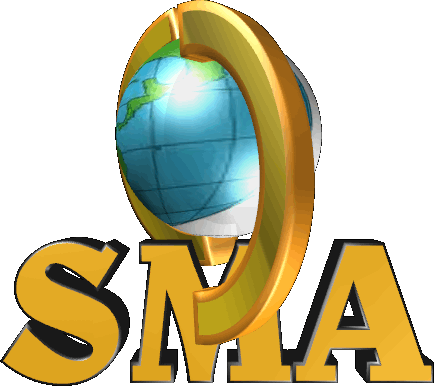 Klasifikasi data
Jenis Data Menurtu Cara Memperolehnya
Data Primer
Data primer adalah secara langsung diambil dari objek penelitian oleh peniliti baik perorangan maupun ogranisasi. Contoh : Mewancarai langsung penonton bioskop untuk meneliti preferensi konsumen bioskop

Data Sekunder
Data sekunder adalah data yang didapat tidak secara langsung dari objek penelitian. Peneliti mendapatkan data yang sudah jadi yang dikumpulkan oleh pihak lain dengan berbagai cara atau metode, baik secara komersial maupun nonkomersial. Contohnya adalah peneliti yang menggunakan data statistik hasil riset dari surat kabar atau majalah
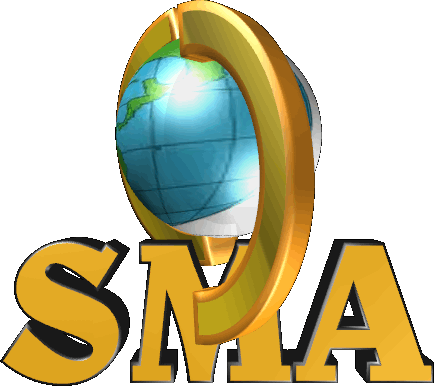 Data Menurut Sumbernya
Data Internal
Yaitu data yang menggambarkan situasi dan kondisi pada suatu organisasi secara internal. Misalnya : data keuangan, data pegawai, data produksi

Data Eksternal
Data yang menggambarkan situasi serta kondisi yang ada diluar organisasi. Contohnya adalah data jumlah penggunaan suatu produk pada konsumen, tingkat preferensi pelanggan, persebaran penduduk
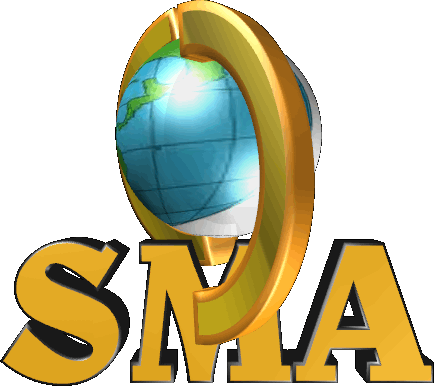 Klasifikasi Data Menurut Jenis Datanya
Data Kuantitatif
Data yang dipaparkan dalam bentuk angka-angka. Misalnya adalah jumlah pembeli saat Idul Adha, tinggi badan siswa kelas XII IPS 1

Data Kualitatif
Data yang disajikan dalam bentuk kata-kata yang mengandung makna. Contohnya, sperti persepsi konsumen terhadap botol air minum dalam kemasan, anggapan para ahli terhadap psikopat
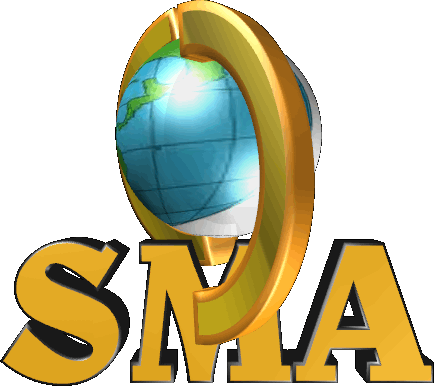 Pembagian Jenis Data Menurut Sifat Data
Data Diskrit
Data yang nilainya adalah bilangan asli. Contohnya adalah berat badan ibu-ibu PKK Sumber Ayu, nilai rupiah dari waktu ke waktu dan lain sebagainya

Data Kontinu
Data yang nilainya ada pada suatu interval tertentu atau berada pada nilai yang satu nilai yang lainnya. Contohnya penggunaan kata sekitar, kurang lebih, kira-kira dan sebagainya. Dinas pertanian daerah mengimpor bahan baku pabrik pupuk kurang lebih 870 ton.
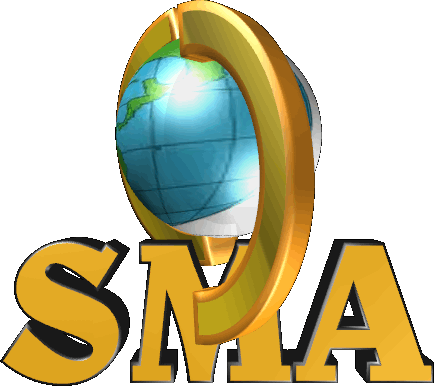 Jenis-Jenis Data Menurut Waktu Pengumpulannya
Data Cross Section
Data yang menunjukkan titik waktu tertentu. Contohnya : laporan keuangan per (31 Desember 2019), data pelanggan PT. Angkasa Pura bulan Mei 2020

Data Time Series/Berkala
Data yang menggambarkan sesuatu dari waktu ke waktu atau periode secara historis. Contoh data time series adalah data perkembangan nilai tukar dolar amerika terhadap euro eropa dari tahun 2004 sampai 2007
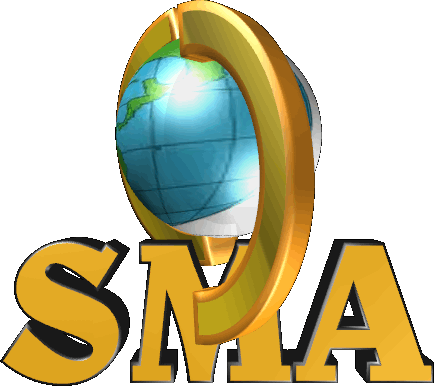 Teknik Pengumpulan Data Kuantitatif
Interview (Wawancara)
Wawancara digunakan sebagai teknik pengumpulan data apabila peneliti ingin melakukan studi pendahuluan untuk menemukan permasalahan yang harus diteliti. Selain itu juga apabila ingin mengetahui hal-hal lain dari responden yang lebih mendalam dengan jumlah respondennya sedikit/kecil
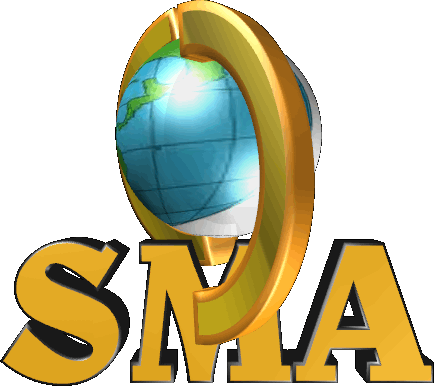 Kuesioner
Merupakan teknis pengumpulan data yang dilakukan dengan cara memberikan seperangkat pertanyaan atau pernyataan tertulis kepada responden untuk dijawabnya. Kuesioner merupakan teknik pengumpulan data yang efisien bila peneliti tahu pasti variabel yang akan diukur dan tahu apa yang bisa diharapkan dari responden

Observasi
Dalam menggunakan obervasi cara yang paling efektif adalah melengkapinya dengan format atau blangko pengamatan sebagai instrumen pertimbangan, kemudian format yang disusun berisi item-item tentang kejadian atau tingkah laku yang digambarkan.
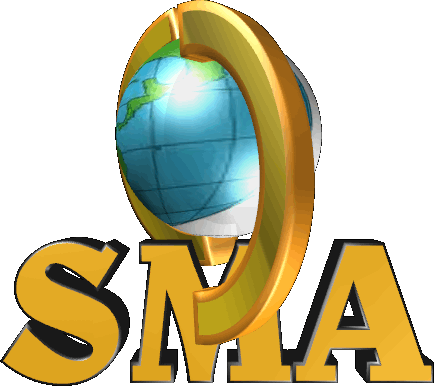 Teknik Pengumpulan Data Kualitatif
Wawancara
Observasi
Dokumen
informasi diperoleh lewat fakta yang tersimpan dalam betuk surat, catatan harian, arsip foto, hasil rapat, cendera mata, jurnal kegiatan dan sebagainya.
Focus Group Discussion (FGD)
Metode terakhir untuk mengumpulkan data ialah lewat diskusi terpusat (FGD) yaitu upaya menemukan makna sebuah isu oleh sekelompok orang lewat diskusi
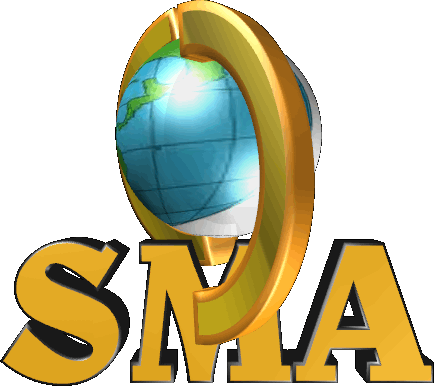 Konsep Perlindungan data Privasi
Konsep perlindungan data mengisyaratkan bahwa individu memiliki hak untuk menentukan apakah ia akan bergabung dengan masyarakat kemudian akan membagi atau bertukar data pribadi diantara mereka serta hak untuk menentukan syarat-syarat apakah yang harus dipenuhi untuk melakukan hal tersebut. 
Hukum perlindungan data secara umum juga mencakup langkah-langkah pengamanan perlindungan dari keamanan data pribadi dan memperbolehkan penggunaannya oleh orang lain sepanjang sesuai dengan syarat yang ditentukan.
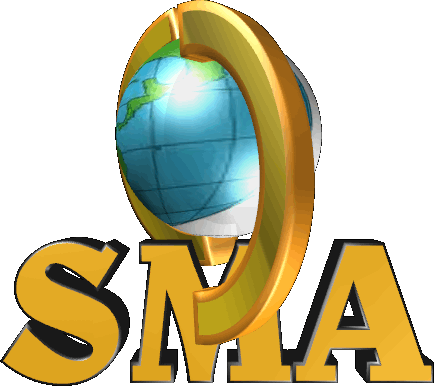 menjadi populer pada tahun 1890 ketika Samuel Warren dan Louis Brandeis menulis esai berjudul, "The Right to Privacy" yang diterbitkan oleh Harvard Law Review. Mereka mengusulkan pengakuan hak individu "right to be let alone" dan juga berpendapat bahwa hak ini harus dilindungi oleh hukum yang ada sebagai bagian dari masalah hak asasi manusia. Dengan demikian, konsep hak privasi telah diakui, akan tetapi masih sulit untuk didefinisikan
Privasi, sebagai bagian dari hak asasi manusia mengidentifikasi perlindungan data pribadi sebagai hak yang penting. Hak privasi melalui perlindungan data bukan hanya penting namun juga merupakan elemen kunci bagi kebebasan dan harga diri individu. Perlindungan data menjadi pendorong kuat bagi terwujudnya kebebasan politik, spriritual, keagamaan dan sebagaianya. Hak untuk menentukan nasib sendiri, kebebasan berekspresi dan privasi adalah hak-hak penting untuk menjadikan kita sebagai manusia
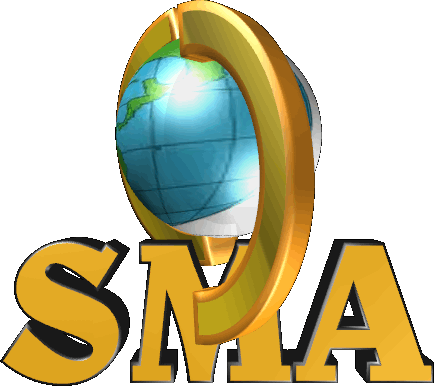 Visualisasi Data
Visualisasi data dilihat oleh banyak bidang ilmu sebagai komunikasi visual modern. Visualisasi data tidak berada dibawah bidang manapun, melainkan interpretasi diantara banyak bidang, misalnya terkadang dilihat sebagai cabang modern dari statistik deskriptif oleh beberapa orang, tetapi juga sebagai dasar alat pengembangan oleh yang lain. Visualisasi data mengikutkan pembuatan pembuatan dan kajian dari representasi visual dari data, artinya informasi yang telah diabstraksikan dalam bentuk skematis, termasuk atribut atau variabel dari unit informasi
Tujuan utama dari visualisasi data adalah untuk mengkomunikasikan informasi secara jelas dan efisien kepada pengguna lewat grafik informasi yang dipilih, seperti tabel dan grafik.
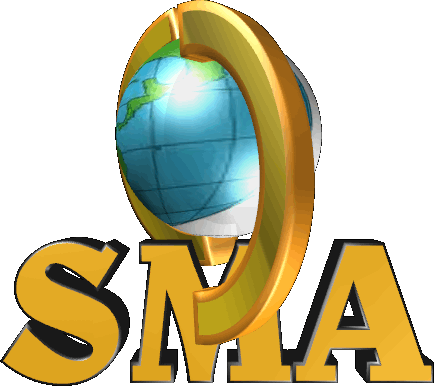 Cara Visualisasi Data
Visualisasi adalah rekayasa dalam pembuatan gambar, diagram atau animasi untuk penampilan sutau informasi. Secara umum, visualisasi dalam bentuk gambar baik yang bersifat abstrak maupun nyata telah dikenal sejak awal dari peradaban manusia, Contoh dari hal ini meliputi lukisan di dinding-dinding gua dari manusia purba, bentuk huruf hieroglif mesir, sistem geometri yunani, teknik pelukisan dari leoanardo da Vinci untuk tujuan rekayasa dan ilmiah
Menurut Randy Krum di buku Cool Infographics, visualisasi data adalah bentuk visual dari angka atau jumlah. Seperti halnya grafik batang atau grafik garis. Tujuannya untuk menampilkan suatu informasi secara jelas dan efisien sehingga dapat membantu pengguna dalam menganalisis dan penalaran tentang data dan bukti
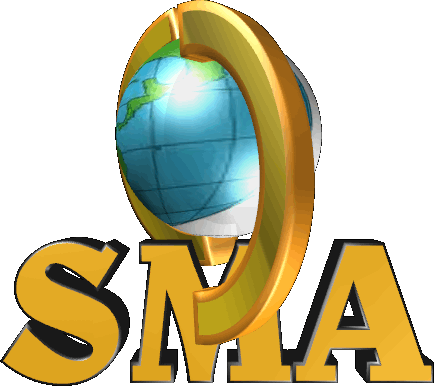 Terima kasih